Секция «Поддержка одаренных детей»
Комплексно-целевой подход к работе с одаренными детьми на примере  реализации ВЦП «Дети Иркутска»
1
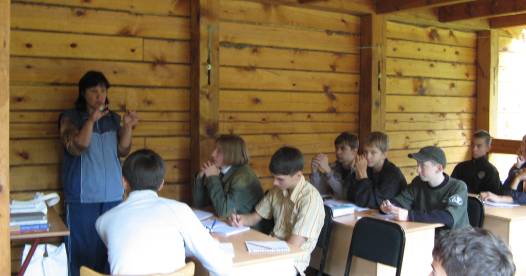 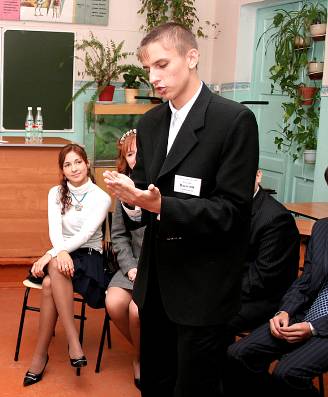 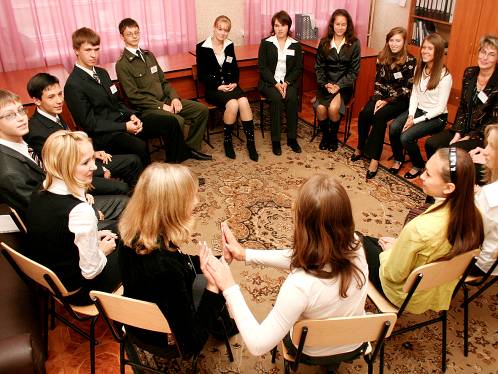 2
Специальные программы по работе с одаренными детьми в г. Иркутске действуют с 1999 года
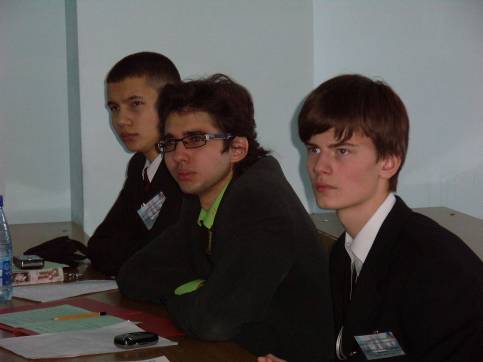 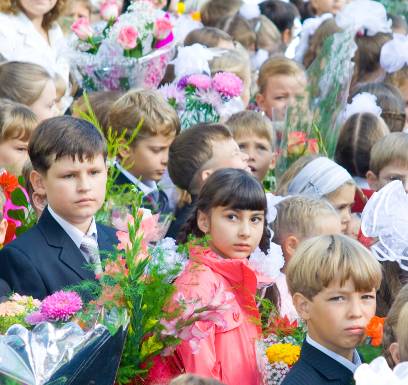 3
Программа «Дети Иркутска» пять основных направлений
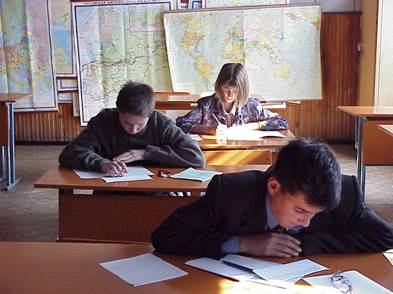 Развитие системы поддержки одаренных детей;
Формирование безопасного образовательного  пространства для всех участников учебного процесса;
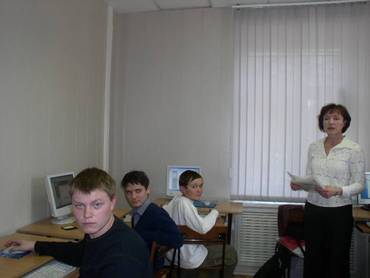 4
Воспитание подрастающего поколения, направленное на  гражданское становление  и духовно-нравственное развитие личности, а также  создание условий для организации досуга и занятости несовершеннолетних;
Развитие дошкольного образования;
Развитие кадрового потенциала муниципальной системы образования.
Программа «Дети Иркутска» пять основных направлений
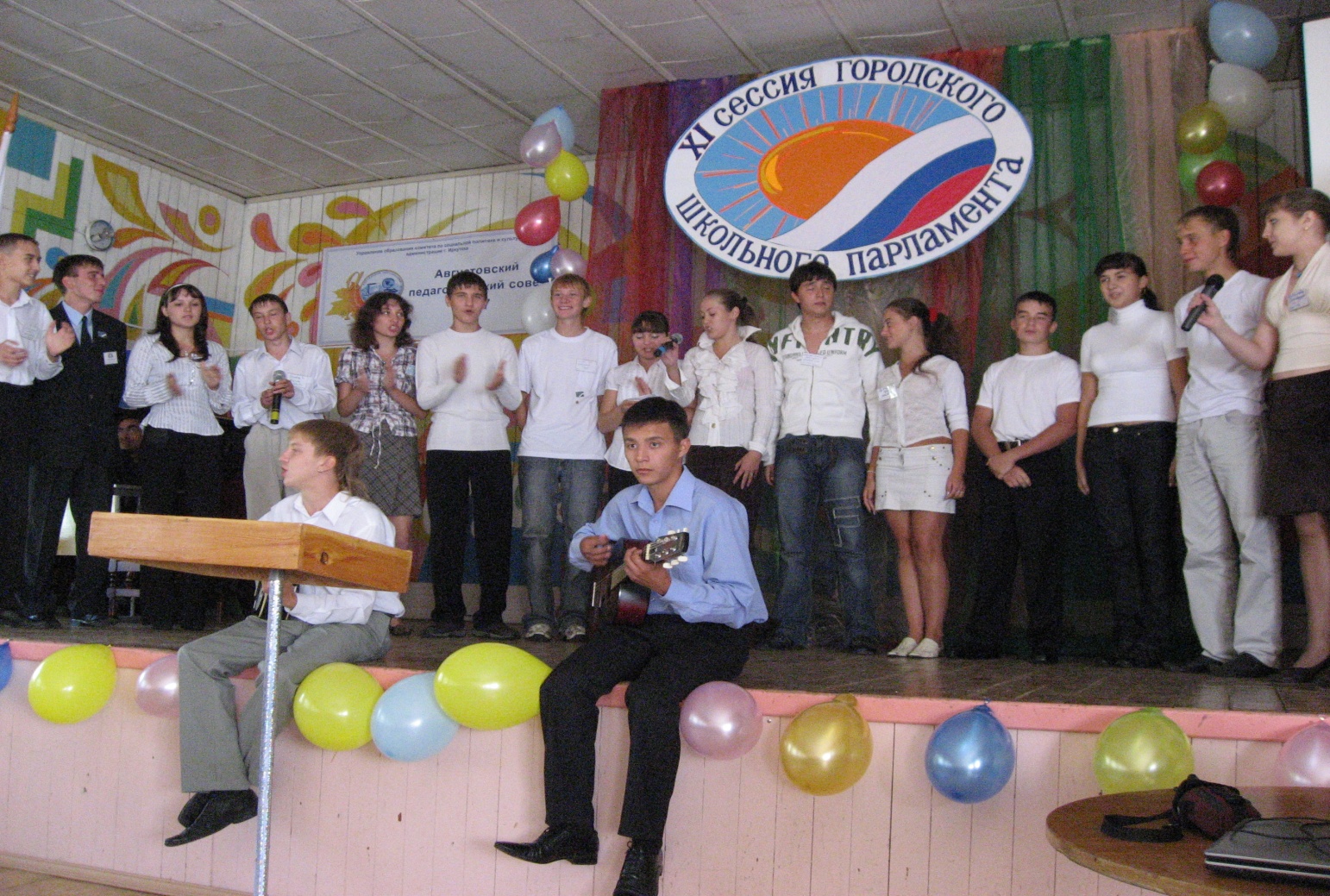 5
Выявленные проблемы
Проблема сохранения здоровья и социальной адаптации одаренных детей
Недостаточное использование дистанционных форм работы с одаренными детьми
Отсутствие системы поддержки одаренных детей, оказавшихся в сложной жизненной ситуации на муниципальном уровне
6
Спасибо 
за внимание!
7